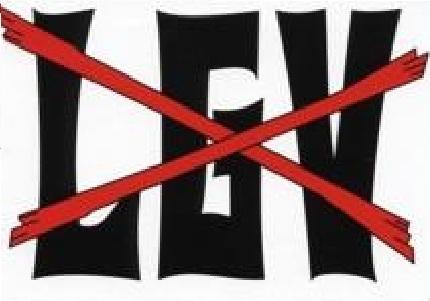 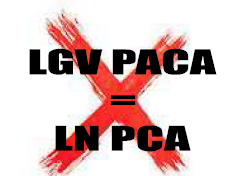 24 mars 2022
STOP LGV sud sainte baumeAssemblée Générale
ORDRE DU JOUR:
Assemblée générale
Rapport d’activité et bilan moral de 2021- Vote  
Bilan financier – Vote du quitus-Appel à cotisation
Conseil d’administration – Elections
L’enquête publique et ses suites
Questions diverses
RAPPORT MORAL ET RAPPORT D’ACTIVITE 2021
- Réunions du Conseil d’Administration
    - Communiqués de presse
    - Courriers divers:
      - aux candidats aux élection régionales et  départementales
     - aux candidats aux législatives
        -au gouvernement, aux présidents des collectivités finançant les études,
   - mise à jour du site internet, informations par mail auprès des adhérents, des sympathisants
   - participation aux  Forums des associations au Beausset et au Castellet
-
RETOMBEES MEDIATIQUES
:
Merci aux médias qui sont toujours présents:

Sites internet:
-  BLOG LE BEAUSSETAN
-  BANDOL BLOG
-  SIX FOURS.NET
-  TV83
LO CEBIER ( Le Lien)
 -  Var matin
La Provence
La Marseillaise
France Bleue Provence
COMPTE D’EXPLOITATION
Recettes :                      1 096.00 €  cotisations

Dépenses  pour un total de 416.31 €
                                        45.00 € gerbe lors du décès de  notre ami Jo Fabris
                                      263.31 €  assurances 
                                      108.00 € site internet 

Notre trésorerie au 31 décembre 2021 : 
Compte courant                 2 421.63 €
Livret A (intérêts inclus)  12 604.41€ 
Caisse :                               20.00 €
COMPTE D’EXPLOITATION
Les comptes de l’association sont soumis à l’approbation des adhérents 
Vote du quitus
Montant des cotisations : le Conseil d’administration propose un montant de 5€ pour 2022 minimum pour les adhérents et 25€ pour les associations.
Vote
Conseil d’Administration
* Renouvellement statutaire d’un tiers des membres du C.A, composé à ce jour de 12 membres.
    *    Membres sortants : Didier CADE, Claude BUISSON, Edel MELIN
	*   Candidats :Didier Cade, Claude Buisson, Edel Mélin
	*   Vote
A NOTRE AMI JO FABRIS
ENQUETE PUBLIQUE SUR LES PHASES 1 ET 2
La phase 1 – de 2023 à 2027 – et d’un coût de 860 millions d’euros, concernerait  - un premier réaménagement du Fonctionnement du plateau Saint Charles à Marseille  - une première phase de l’aménagement du pôle d’échange multimodal (PEM) de Saint-Augustin à Nice et de la gare de la Pauline à Toulon.  -
  La phase 2 – évaluée à 2,9 milliards et se déroulant de 2028 à 2032 – Traversé souterraine de 8km à Marseille-la gare souterraine et la finalisation des aménagements du plateau Saint-Charles à Marseille,  - la bifurcation de Grasse,  - le remisage des TER à Cannes,  - l’aménagement de la ligne classique Cannes-Nice-RER Toulonnais de St Cyr-Carnoules
DEROULEMENT DE L’ENQUETE D’UTILITE PUBLIQUE)
- Notre pétition a recueillie plus de 2 319 signatures ( au 23 mars 2022)
- Dépôts des avis sur le site de SNCF Réseau par de nombreuses associations et la population du Var, des Bouches du Rhône et des Alpes Maritimes( plus de 1300) 
- Rencontres avec le commissaire enquêteur
     Les conclusions de l’enquête seront remises par le commissaire enquêteur à la préfecture et aux communes concernées (1 an maximum)
DES MOTIONS VOTEES
La communauté de SSB a votés pour les phases 1 et 2, mais contre les phases 3 et 4 du projet
- Le Beausset contre les phases 3 et 4
- Evenos contre les phases 3 et 4
- Signes contre les phases 1, 2,3 et 4
- le Castellet contre les phases 1, 2,3 et 4
La communauté d’agglomération de SSB a également voté une aide financière pour les deux premières phases
EXTRAIT DE LA MOTION DU 21 FEVRIER 2022 DU CONSEIL COMMUNAUTAIRE
« De préciser que notre collectivité est prête à assumer sa quote -part de financement pour les phases 1 et 2 (de l’ordre de 5,95 millions d’Euros pour la période 2023-2035)mais sans engagement de solidarité pour les phases 3 et 4
-de se prononcer à nouveau défavorable à la création d’une ligne nouvelle en phase 3 et 4 du projet actuel »
DECLARATION D’UTILITE PUBLIQUE
S’agissant de la signature de la déclaration d’utilité publique celle-ci peut faire l’objet d’un décret ou d’un arrêté ministériel ou d’un arrêté conjoint des préfets des Bouches-du-Rhône, du Var et des Alpes-Maritimes 
L’arrêté inter-préfectoral du 9 décembre 2021 indique que la déclaration d’utilité publique sera adoptée par un arrêté inter-préfectoral.
 La signature de la déclaration d’utilité publique interviendra au plus tard 12 mois après la clôture de l’enquête publique.
RECOURS
Un arrêté inter préfectoral ayant été signé le 9 décembre 2021, la DUP pourra être contestée devant le tribunal administratif dans les deux mois
 Si par la suite, un décret ministériel déclare à son tour l’utilité publique des phases 1 et 2 du projet, nous pouvons déposer un recours devant le Conseil d’Etat en prenant un avocat spécialisé à Paris.
Délai : Nous avons deux mois à la date de la publication au Journal officiel 

Possibilité de former un référé suspension
FINANCEMENT DE LA LNPCA
L'État, et les collectivités locales intéressées ont signé ce lundi 28 février 2022, le protocole de financement des deux premières phases de la Ligne nouvelle Provence Côte d’Azur
40% par l'Etat
40% par les collectivités de Provence-Alpes-Côte-d'Azur
20% restants devant être demandés à l'Europe
Création d’un Etablissement Public Local le 2 mars 2022 par ordonnance
ORDONNANCE DU 2 MARS 2022 (publiée au Journal officiel)
« - Il est créé un établissement public local à caractère industriel et commercial, doté de la personnalité morale et de l'autonomie financière, dénommé « Société de la Ligne Nouvelle Provence Côte d'Azur ».II. - Cet établissement public, rattaché aux collectivités territoriales et groupements de collectivités territoriales mentionnés au I de l'article 3, a pour mission de contribuer au financement de l'infrastructure ferroviaire dénommée « Ligne Nouvelle Provence Côte d'Azur »:
1° Les phases 1 et 2 de la Ligne Nouvelle Provence Côte d'Azur
 Les phases ultérieures, à savoir les phases 3 et 4 »
UN EXEMPLE D’ ORDONNANCE SIGNEE POUR LA LIGNE BORDEAUX-TOULOUSE
« Le produit mentionné est réparti, entre toutes les personnes physiques ou morales assujetties aux taxes foncières sur les propriétés bâties et non bâties, à la taxe d’habitation sur les résidences secondaires et autres locaux meublés non affectés à l’habitation principale et à la cotisation foncière des entreprises dans les communes membres des établissements publics de coopération intercommunale à fiscalité propre situés à moins de soixante minutes par véhicule automobile d’une gare desservie par la future ligne à grande vitesse. »
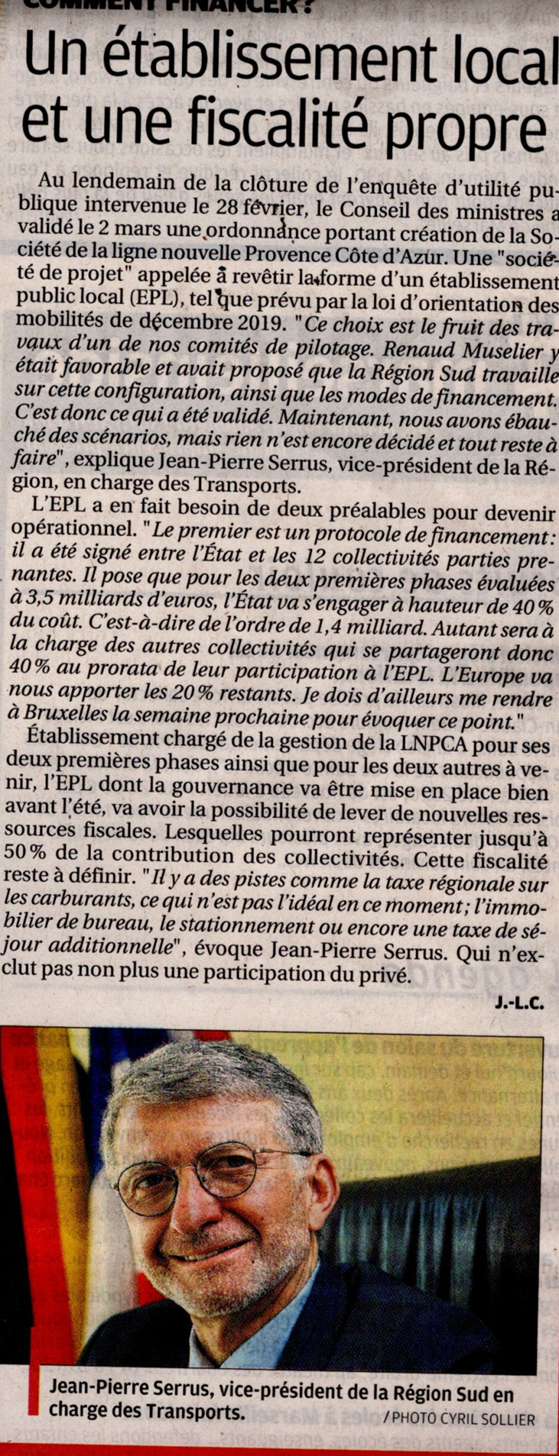 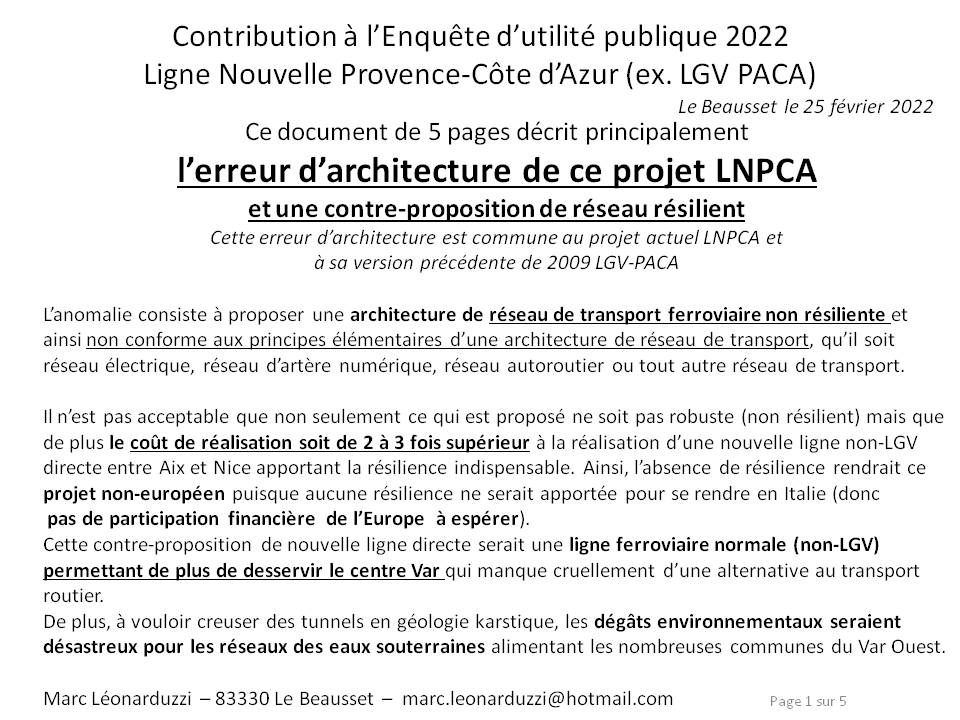 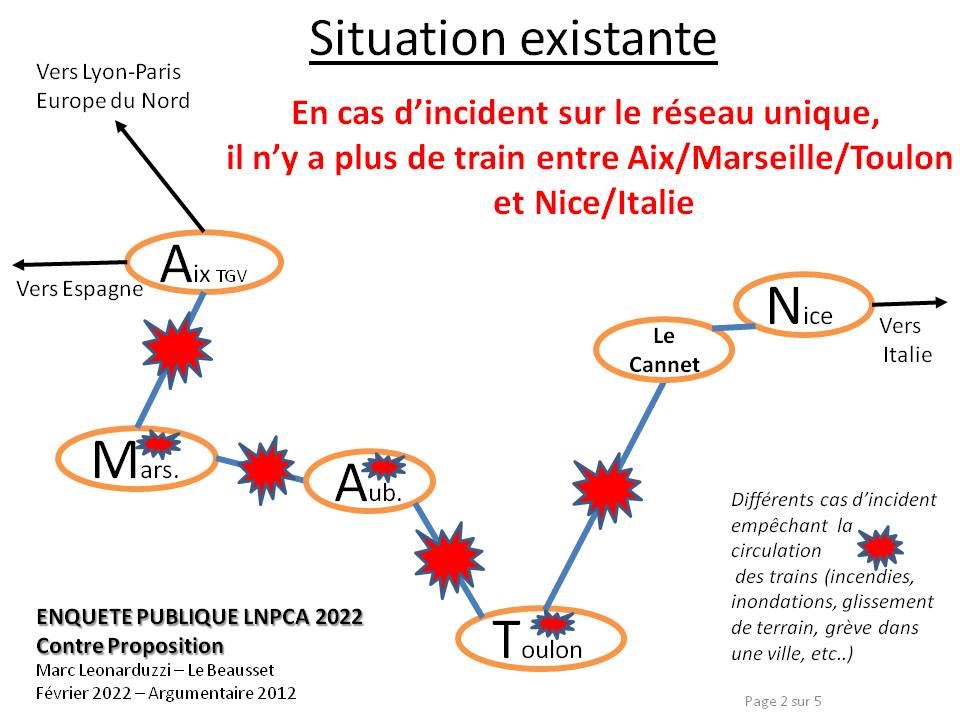 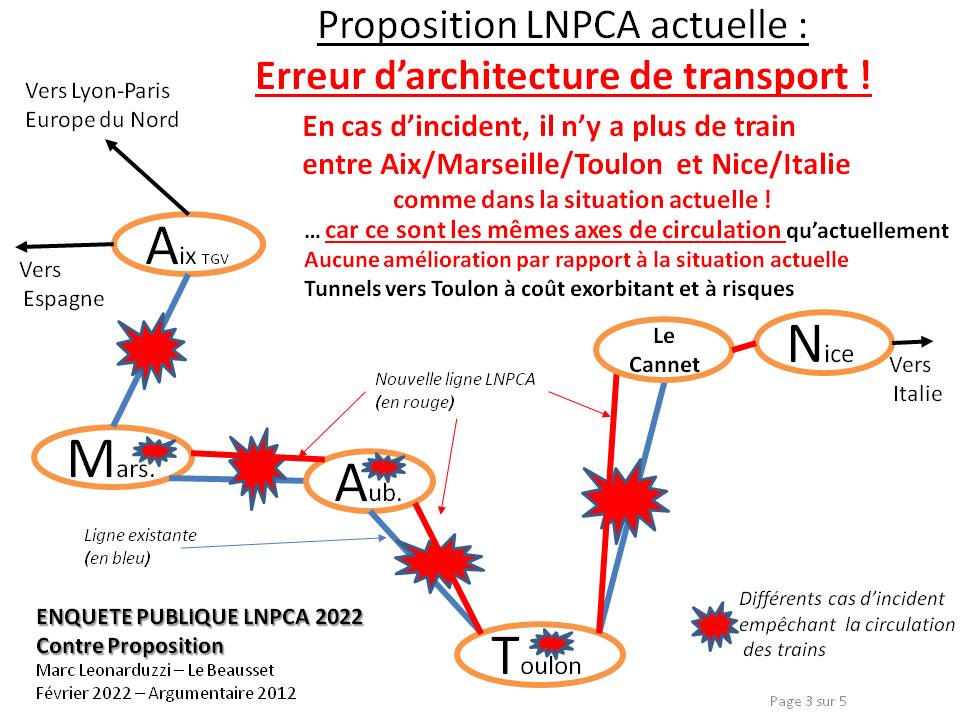 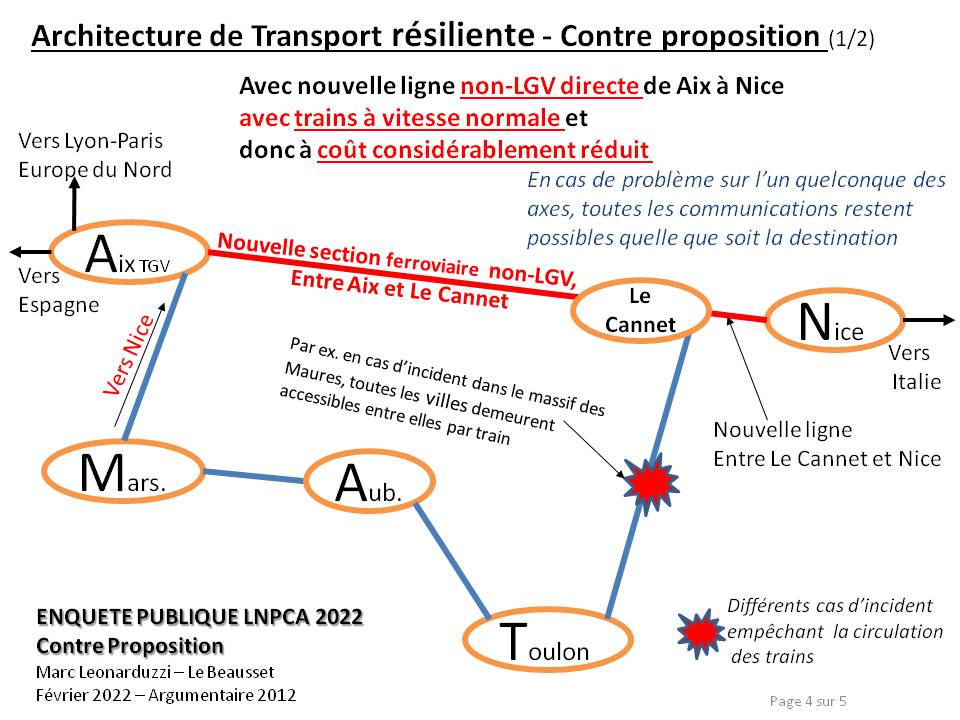